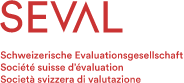 Keine Evaluation ohne Bewertung, und keine Bewertung ohne Kriterien.
Céline Mavrot, Oto Potluka, Lars Balzer, Véronique Eicher, Sigrid Haunberger, Christine Heuer, François-Xavier Viallon

SEVAL – Schweizerische Evaluationsgesellschaft, Arbeitsgruppe Forschung
Struktur der Präsentation
Wie verstehen und definieren verschiedene Evaluatorinnen und Evaluatoren die Bewertungskriterien?

 Wie werden die Bewertungskriterien in den untersuchten Studien entwickelt? Welche Verfahren wurden angewandt?

 Welche Bewertungskriterien werden verwendet und wie werden sie angewendet?

 Schlussfolgerungen (Aussagekraft, Anwendbarkeit), die aus der Überprüfung gezogen werden.
Hintergrund unserer Studie
Die Standardbewertungskriterien (OECD/DAC, 2021): Relevanz, Kohärenz, Effektivität, Effizienz, Wirkung, Nachhaltigkeit.

Gibt es Bewertungskriterien, die in bestimmten Politikfeldern gehäuft vorkommen?

Wie werden die feldspezifischen Kriterien verwendet? Zum Beispiel für Meta-Evaluationen und Vergleich zwischen Evaluationen und/oder dem (Miss)erfolg von einer Politik.
Bewertungskriterien
ein Attribut eines Objekts oder einer Aktivität, das verwendet wird, um seine Vorzüge und Unvollkommenheiten zu erkennen (Stake, 2004);
Eine Charakteristik des Evaluands, die wir betrachten, um zu sehen, wie gut er ist (Davidson, 2005);
Standards, auf denen Urteile basieren (Alkin, 2013);
der Vorzug, der Wert oder die Bedeutung ..., um sich auf eine Wertaussage zu beziehen, möglicherweise, aber nicht nur als Ergebnis eines Prozesses (Scriven, 2015);
explizite Variablen und Interpretationsregeln, die bei der Bewertung und Beurteilung eines Programms oder einer anderen Einheit verwendet werden (Stuffelbeam & Zhang, 2017).
Literaturübersicht
Geografische Verteilung: eine internationale Studie - etwa 50 % untersuchten Studien aus Europa, 25 % aus Nordamerika, 25 % aus anderen Teilen der Welt.
Woran sind wir interessiert?
Wie definieren die Autoren von internationalen Studien die Bewertungskriterien?
Wie sie die Bewertungskriterien entwickeln? 
Wie werden sie die Bewertungskriterien angewendet? 
Wie sinnvoll und anwendbar sind die Bewertungskriterien?
Literaturauswahlverfahren
Politikbereiche: Soziale Dienste, Berufsausbildung, Hochschulbildung, Umwelt und Raumplanung
180 von 650 Artikeln in diesen Bereichen zuzuordnen sind.
Auswahlkriterien: Englisch, Politikfelder - Bedeutung und Relevanz für die aktuelle gesellschaftliche Entwicklung, Politik-/Programm-/Projektevaluationen, angewandte Bewertungskriterien
A priori festgelegte Ein- und Ausschlusskriterien für die Literatur
Sind die Bewertungskriterien definiert?
Soziale Dienste (34): ¾ haben keine Kriterien definiert, Bewertung des sozialen Indikators
Hochschulbildung (22): Kriterien sind definiert, Bewertungen der Lehrkräfte 
Berufsausbildung (24) : Kriterien sind definiert, Bewertung von Lernumgebungen
Umwelt (47): Kriterien sind definiert, Messung der Wirkungen von Politik / Programmen
Raumplanung (52): Kriterien sind definiert, Konformitäts- und Leistungstests, strategische Studien
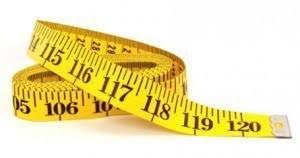 Festlegung den Bewertungskriterien?
Soziale Dienste (34): ad hoc festgelegt - iterativer Prozess + induktiv, Beteiligung der Nutzer, manchmal von offiziellen Standards abgeleitet
Hochschulbildung (22): 1/3 frühere Forschung, 1/3 institutionelle Kriterien (Bewertungssysteme), 1/3 durch Arbeitsgruppen oder Theorien
Berufsausbildung (24): auf der Grundlage von Bildungsliteratur, aber an den jeweiligen Fall angepasst, grosse Vielfalt
Umwelt (47): ½ Ad-hoc-Definition - fallbezogen (iterativ), ½ wissenschaftliche Forschung - bestehende Taxonomien 
Raumplanung (52): hauptsächlich Literatur, aber auch politische Ziele, Kriterien von Forschenden, Interessengruppen
Wie werden die Bewertungskriterien angewandt?
Soziale Dienste: ¾ keine Schwellenwerte - wenn ja, quantitativ, fallbezogen
Hochschulbildung: Kriterien werden in 2/3 Fällen als Indikatoren verwendet, ohne Schwellenwerte
Berufsausbildung: empirisch und stark fallorientiert
Umwelt: stark formalisiert (Skalen, Punktzahlen, mathematische Modelle...), multikriterielle Bewertung mit aggregierten Indikatoren
Raumplanung: Kriterien werden oft (20/52) als Indikatoren verwendet, sehr technisch (Zoneneinteilung, Standort, Topographie, sozioökonomische Dimensionen)
Welche Bewertungskriterien werden verwendet (Beispiele)?
Soziale Dienste: Mikro: Umfang, Zeitrahmen; Meso: Klientenzentriert: Veränderung (Verhalten, Wissen), Zufriedenheit; Makro: Gemeinwohl, soziale Gerechtigkeit
Hochschulbildung: Bewertung der Kursinhalte, selbst wahrgenommenes Lernen
Berufsausbildung: Nutzen, Kompetenz, Beschäftigung/Rehabilitation, Sinnhaftigkeit, Kosten
Umwelt: (soziale) Wirksamkeit, Effizienz, öffentliche Akzeptanz, Beteiligung, Gerechtigkeit, Kapazitätsaufbau (monetärer Wert vs. öffentliches Gut)
Raumplanung: Effizienz, Gerechtigkeit, soziale und politische Akzeptanz, Machbarkeit, Transaktionskosten
Zusammenfassung: Die Verwendung von Bewertungskriterien in der Literatur
Wenige Überlegungen in der Literatur zur Definition/Bedeutung von Bewertungskriterien
Kriterien werden manchmal mit Indikatoren verwechselt
Sehr feldbezogen - Besonderheiten der zu prüfenden Politik 
Nicht einmal eine Einigung über die Bedeutung von Bewertungskriterien in der Evaluationsgemeinschaft
Zusammenfassung: Die Verwendung von Bewertungskriterien in der Literatur
Zwischen induktivem (d. h. fallbezogenem und Bottom-up-Definition von Kriterien, manchmal unter Einbeziehung politischer Ziele) und deduktivem (d. h. aus der Literatur abgeleitete Kriterien) Forschungsprozessen
Technische Kriterien (z. B. Kostenwirksamkeit, Zufriedenheit, Nutzen) und übergeordnete Kriterien (z. B. Nachhaltigkeit, soziale Gerechtigkeit)
Wenig politikübergreifende Überlegungen zu Bewertungskriterien
Klassische Kriterien, aber auch eine Reihe von Kriterien, die sich auf aktuelle soziale Herausforderungen beziehen
Literatur
Alkin, M. C. (2013). Evaluation Roots - A Wider Perspective of Theorists’ Views and Influences (2nd ed.). Los Angeles: Sage Publications.
Davidson, J. E. (2005). Evaluation Values and Criteria Checklist 2001. In S. Mathison (Ed.), Encyclopedia of Evaluation (p. 91). Thousand Oaks: Sage.
OECD/DAC. (2021). Applying Evaluation Criteria Thoughtfully. Applying Evaluation Criteria Thoughtfully. https://doi.org/10.1787/543e84ed-en
Scriven, M. (2015). Key Evaluation Checklist. Retrieved from http://www.michaelscriven.info/images/MS_KEC_8-15-15.doc
Stake, R. E. (2004). Standards-based and responsive evaluation. Thousand Oaks: Sage.
Stufflebeam, D. L., & Zhang, G. (2017). The CIPP Evaluation Model: How to Evaluate for Improvement and Accountability. New York: Guilford Press.
Vielen Dank für Ihre Aufmerksamkeit!

Céline Mavrot 
Institute of Social Sciences, University of Lausanne celine.mavrot@unil.ch

Oto Potluka 
Center for Philanthropy Studies, University of Basel oto.potluka@unibas.ch